БЕЗБЕДНОСТ НА ИНТЕРНЕТУ
АУТОР:Ања Гуљаш
ДА БИ БИЛИ БЕЗБЕДНИ НА ИНТЕРНЕТУ
ПОТЕНЦИЈАЛНЕ ОПАСНОСТИ НА ИНТЕРНЕТУ
ВИРУСИ – УНИШТАВАЈУ ИЛИ ПРОСЛЕЂУЈУ ПОДАТКЕ НА ИНТЕРНЕТУ
НЕПОЖЕЉАН САДРЖАЈ – НЕБЕЗБЕДНИ САЈТОВИ
ОТКРИВАЊЕ ЛИЧНИХ ПОДАТАКА
ОТКРИВАЊЕ ШИФРЕ
ЛАЖНИ ПРОФИЛИ 
НЕПОЖЕЉНА ПОШТА - СПЕМ
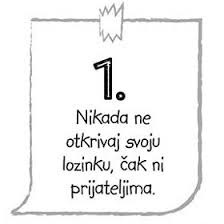 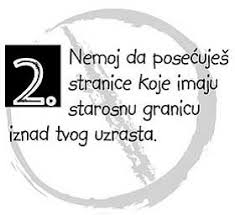 Чувај те се насилних и узнемиравајућих порука.
ВРАТИ СЕ НА ПОЧЕТАК